Environmental Protection
Ozone Depletion
Acid Rain
Water & Wastewater
Pollution
Resource Depletion
Climate Change
Ozone Depletion
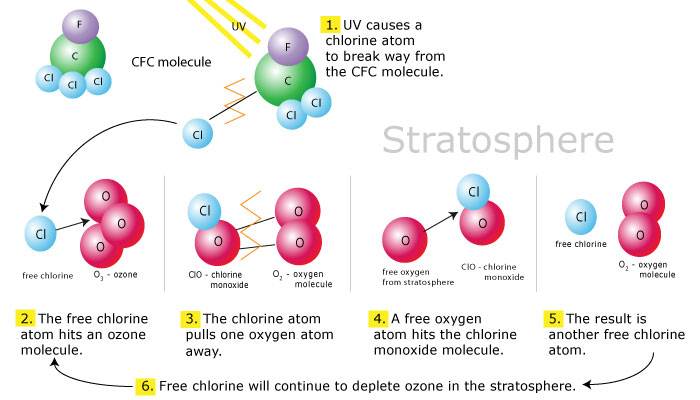 www.learner.org
Ozone Depletion
earthobservatory.nasa.gov
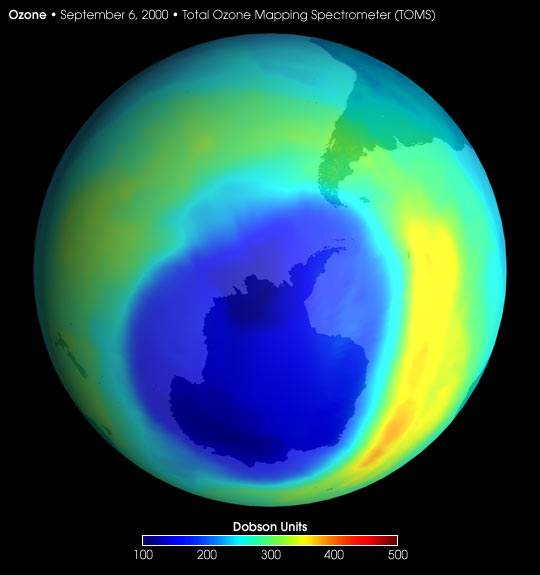 Acid Rain
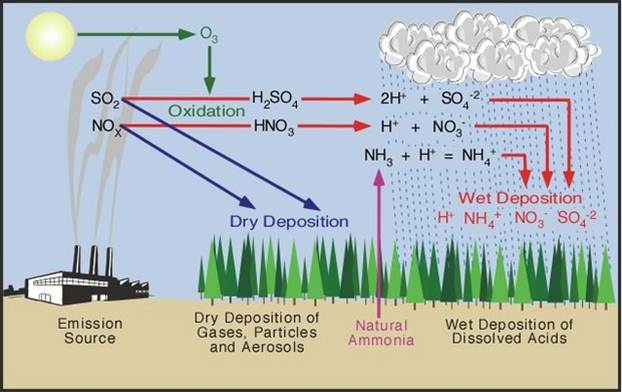 www.eoearth.org
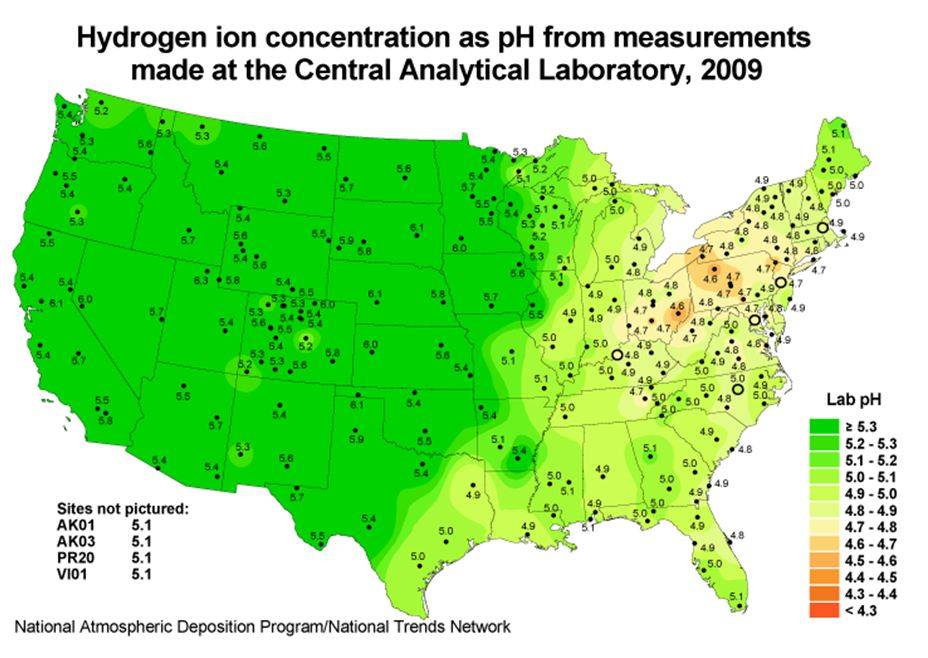 www.eoearth.org
Water & Wastewater
Developed World
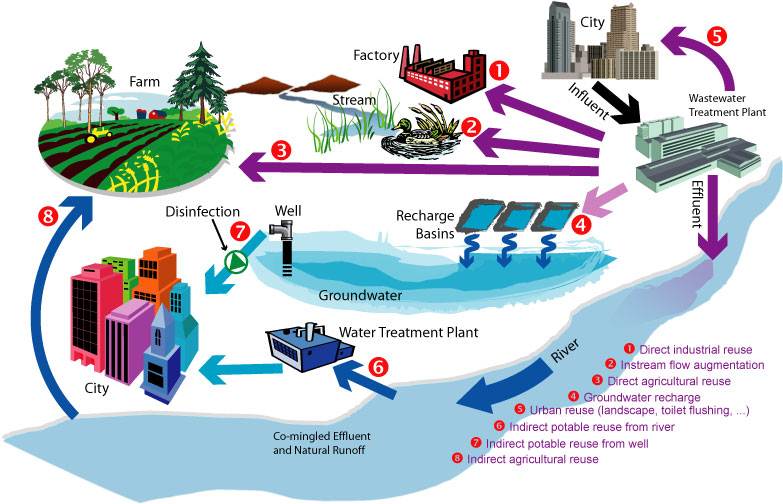 cdn3.blogs.babble.com
Water and Wastewater
Developing World
UN Millennium Development Goals
Reduce by half proportion of people without sustainable access to safe drinking water (2015)
1 B people lack access to safe drinking water, 2.4 B to adequate sanitation 
Flying Toilet
Poop in plastic bag, throw bag as far as you can
www.un.org/millenniumgoals/
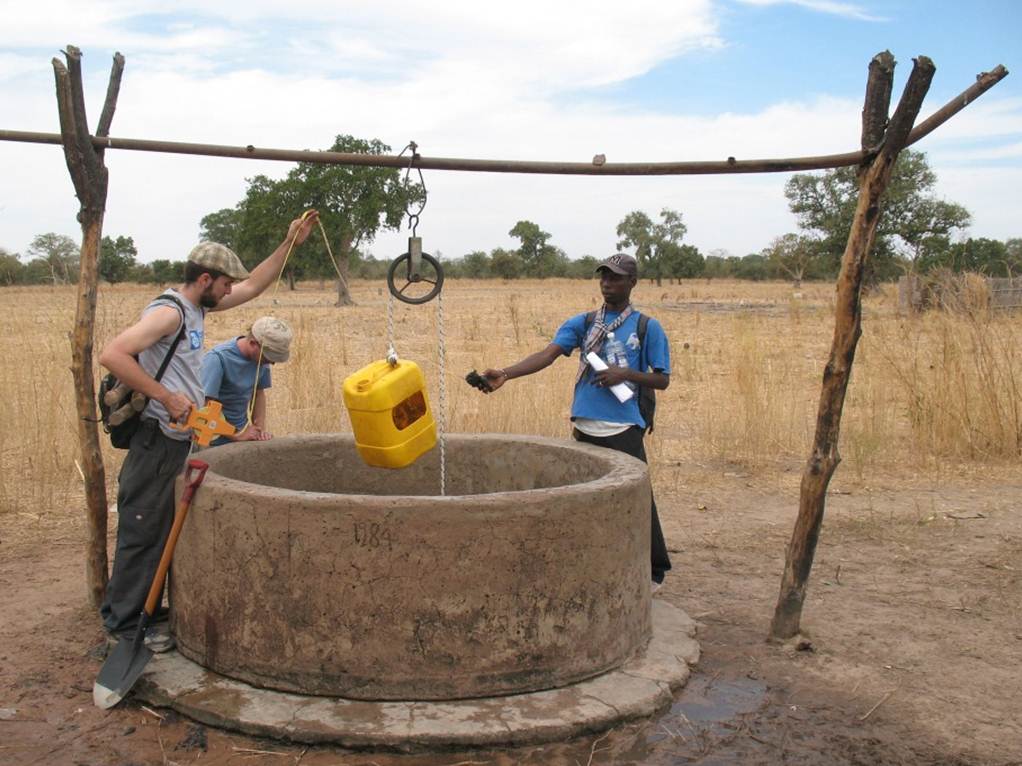 The Gambia
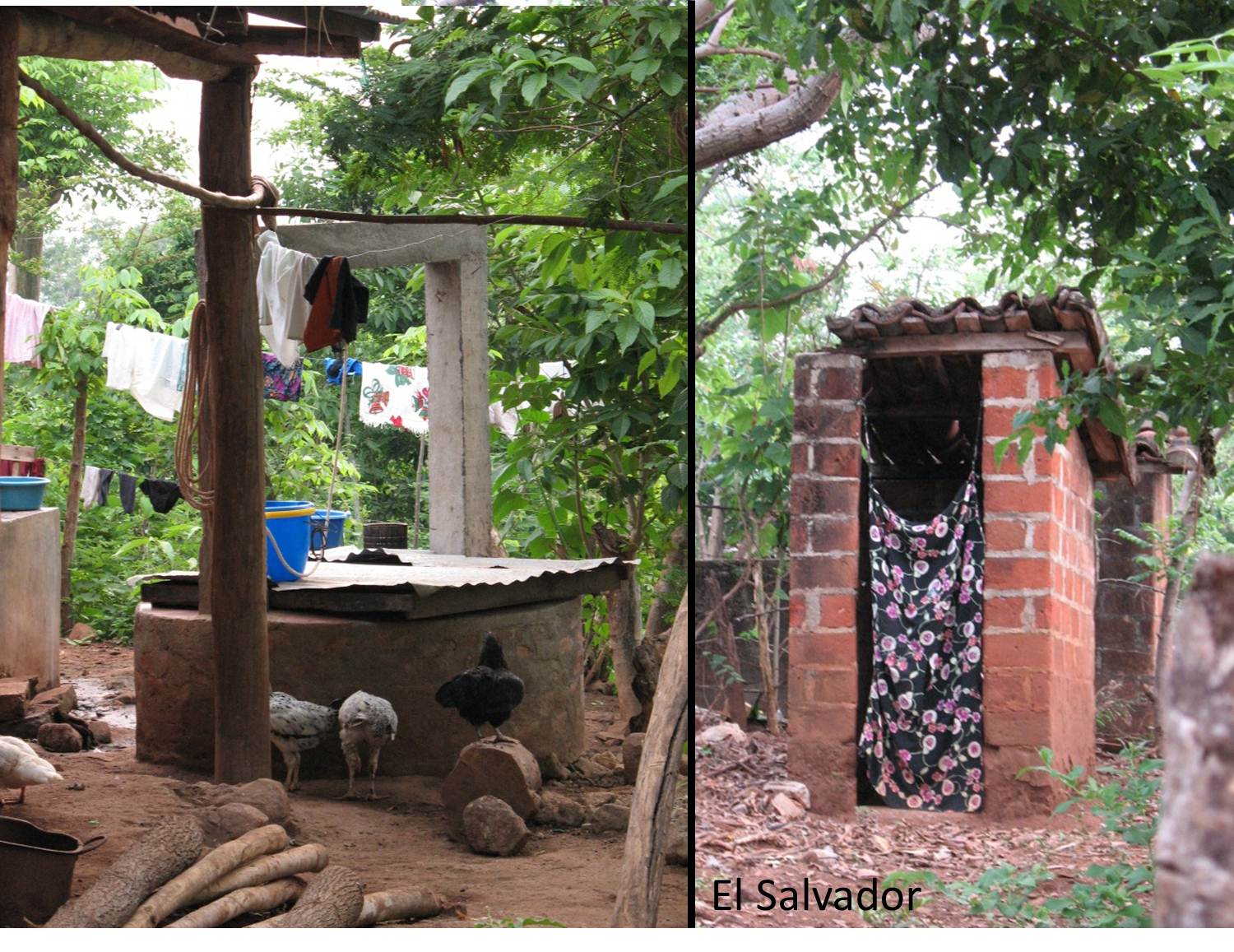 www.unesco.org
Population with out Water Supply
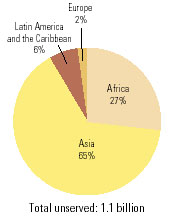 Europe
2%
Latin America 
& Caribbean
6%
Africa
27%
Asia
65%
Total not served: 1.1 Billion
www.unesco.org
Population without Water Sanitation
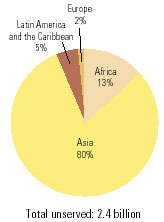 Latin America 
& Caribbean
5%
Europe
2%
Africa
13%
Asia
80%
Total Not served: 2.4 Billion
Water & Health
Diarrhoeal disease
6,000 deaths / day (most children under five)
1.96 M deaths / year (2001)
Most attributed to 'water, sanitation and hygiene'
Preventable with simple hygiene
wash hands after using toilet or before preparing food
Schistosomiasis (bilharziasis)
>200 M people worldwide infected 
88 M children <15 years are infected each year with schistosomes. 
80% of transmission takes place in Africa south of the Sahara.
Lymphatic filariasis
~119 M people infected globally (40 M suffer have chronic form) 
Malaria
>1 M people die from malaria / year
~90% in Africa south of Sahara.
>300 million cases of acute illness each year
Mortality increased 27% from 1990 and 2002
Africa 
97% of world's onchorocerciasis ( parasitic infection)
88% of world's malaria
78% of world's schistosomiasis
52% of world's trachoma burden.
Bangladesh 
> 4 million tubewells installed over past 20 years 
High concentrations of arsenic provoked largest mass arsenic poisoning in history
South-East Asia
62% of world's dengue
56% of world's lymphatic filariasis.
webworld.unesco.org/water/wwap/facts_figures/basic_needs.shtml
[Speaker Notes: Schistosomiasis, also known as bilharziasis or snail fever, is a primarily tropical parasitic disease caused by the larvae of one or more of five types of flatworms or blood flukes known as schistosomes. The name bilharziasis comes from Theodor Bilharz, a German pathologist, who identified the worms in 1851 (medical-dictionary).
Lymphatic filariasis - a disease caused by filarial worms transmitted by mosquitoes: the worms invade lymphatic vessels and lymphoid tissue, causing chronic swelling of the lower extremities and other parts of the body (www.yourdictionary.com)


Globally, diarrhoeal diseases and malaria accounted for, respectively, 4% and 3% of disability-adjusted life years (DALYs) lost, and 1.8 and 1.3 million deaths in 2002. This burden is almost entirely limited to the under-five age group. 
Diarrhoeal diseases   - Every day, diarrhoeal diseases cause some 6,000 deaths, mostly among children under five.    - In 2001, 1.96 million people died from infectious diarrhoeas; 1.3 million were children under five.    - Between 1,085,000 and 2,187,000 deaths due to diarrhoeal diseases can be attributed to the 'water, sanitation and hygiene' risk factor, 90 percent of them among children under five.    - With simple hygiene measures such as washing hands after using the toilet or before preparing food, most of these deaths are preventable.
Malaria   - Over 1 million people die from malaria every year.   - About 90% of the annual global rate of deaths from malaria occur in Africa south of the Sahara.    - Malaria causes at least 300 million cases of acute illness each year.   - Mortality due to malaria increased by 27% between 1990 and 2002, going from 926,000 people to 1,272,000.   - The disease costs Africa more than US$12 million annually and slows economic growth in African countries by 1.3% a year.    - Sleeping under mosquito nets would be one simple but effective way to prevent many cases of malaria, especially for children under five.
Africa accounts for 97% of the world's burden of onchorocerciasis (a parasitic infection), 88% of the world's burden of malaria, 78% of its schistosomiasis burden, and 52% of its trachoma burden. 
Schistosomiasis (bilharziasis)   - More than 200 million people worldwide are infected by schistosomiasis.    - 88 million children under fifteen years are infected each year with schistosomes.    - 80% of transmission takes place in Africa south of the Sahara.
In Bangladesh alone, more than 4 million tubewells have been installed over the past twenty years to provide safe drinking water to 95% of the population. However, high concentrations of arsenic found in tubewell water provoked the largest mass arsenic poisoning in history.
South-East Asia accounts for 62% of the world's burden of dengue, and 56% of its burden of lymphatic filariasis. 
An estimated 119 million people are infected with lymphatic filariasis globally, 40 million of whom suffer from the chronic form of the disease. 
Africa accounts for 97% of the world's burden of onchorocerciasis (a parasitic infection), 88% of the world's burden of malaria, 78% of its schistosomiasis burden, and 52% of of its trachoma burden.]
Pollution
Toxins
Smog, Particles, Acid Rain, Ozone Depletion
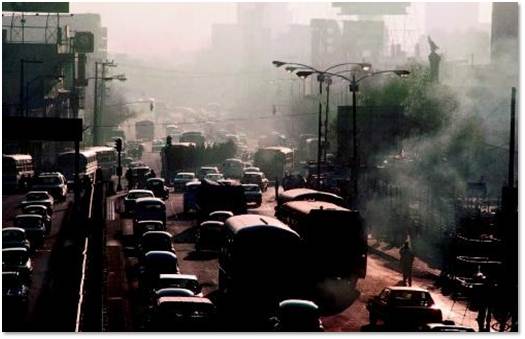 Mexico city:www.pollutionissues.com
Spills
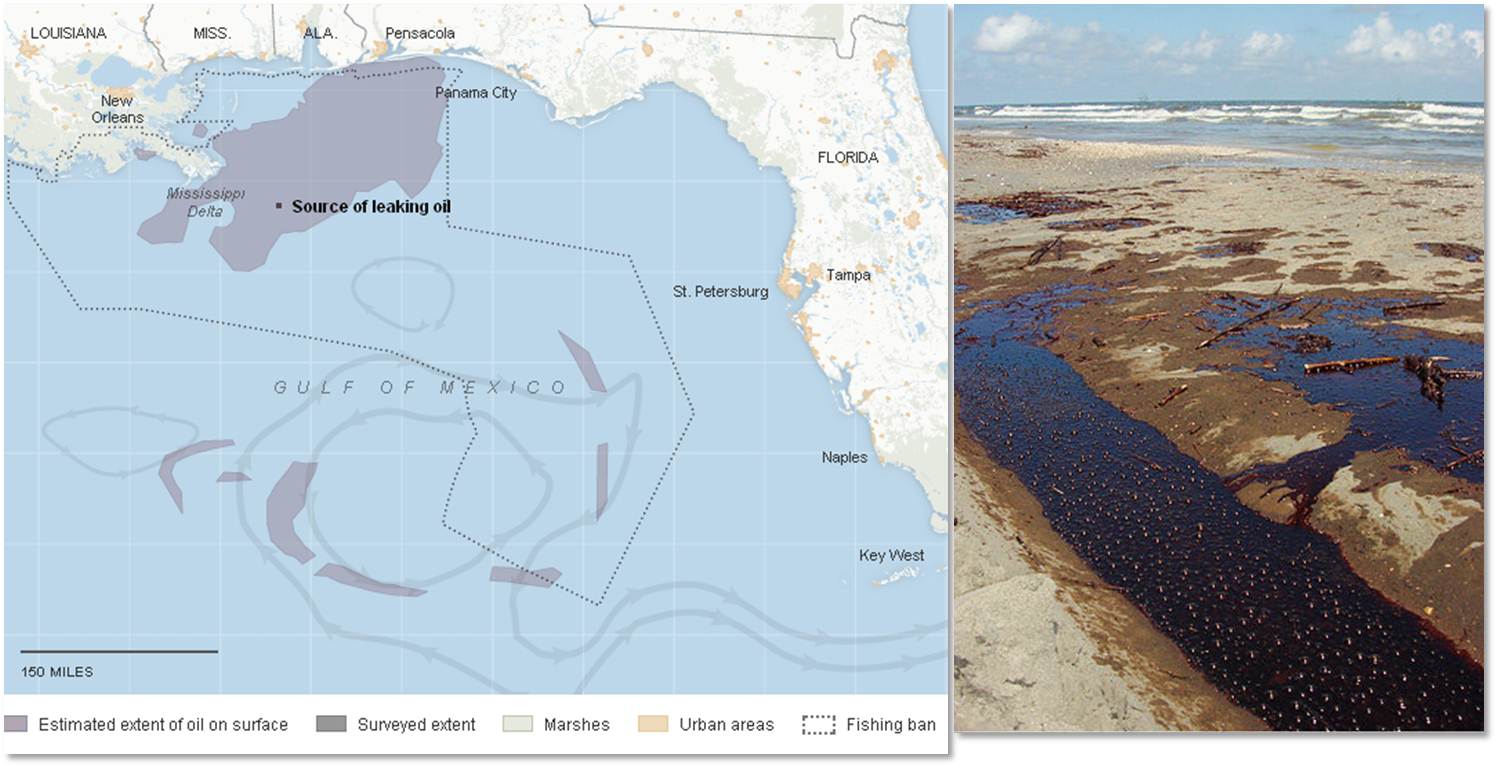 6/14/2010
www.oilism.com/oil/wp-content/uploads/2007/12/oilspill2.jpg
www.nytimes.com
Pharmaceutical Pollution
pubs.acs.org
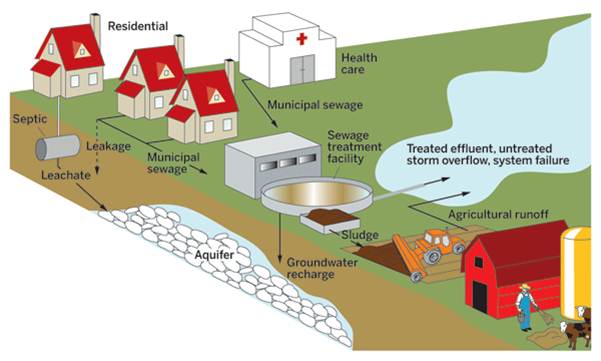 2.bp.blogspot.com
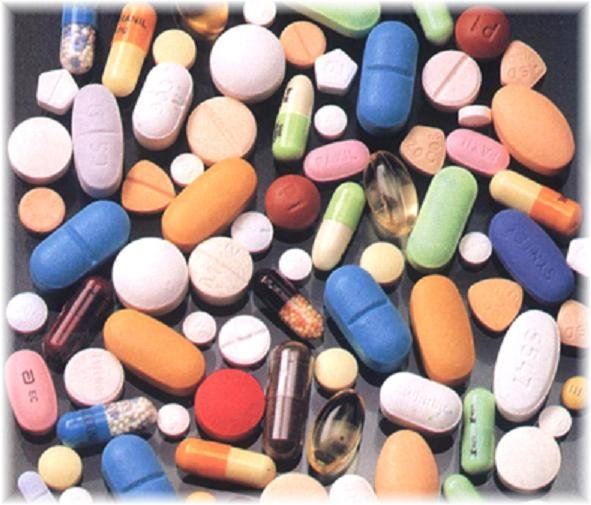 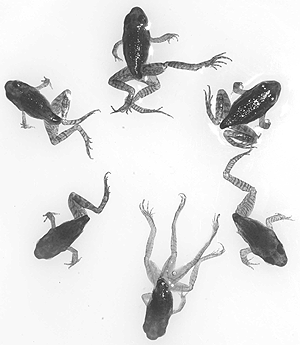 safelawns.org
Natural Resource Extraction
Mountain top removal (Coal)
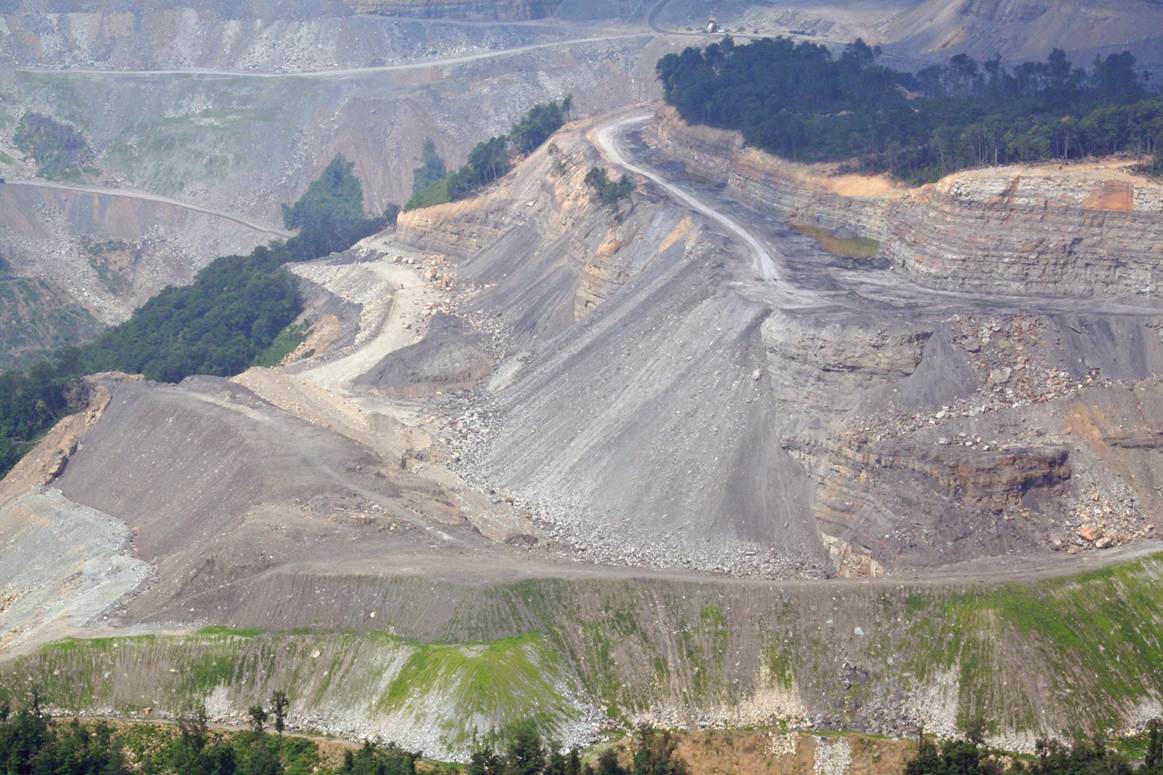 virginia.sierraclub.org
www.worldcoal.org, 2011 (World Coal Association)
Oil, Coal & Gas Reserves
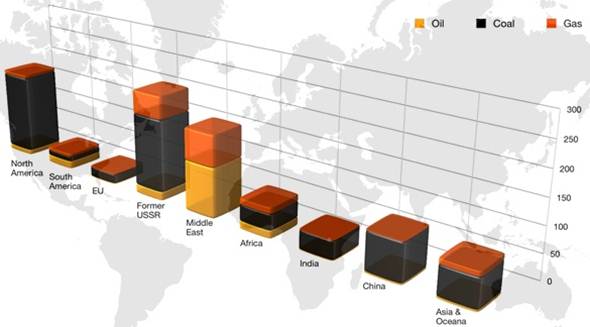 www.apsenergyconservation.org
Renewable Energy
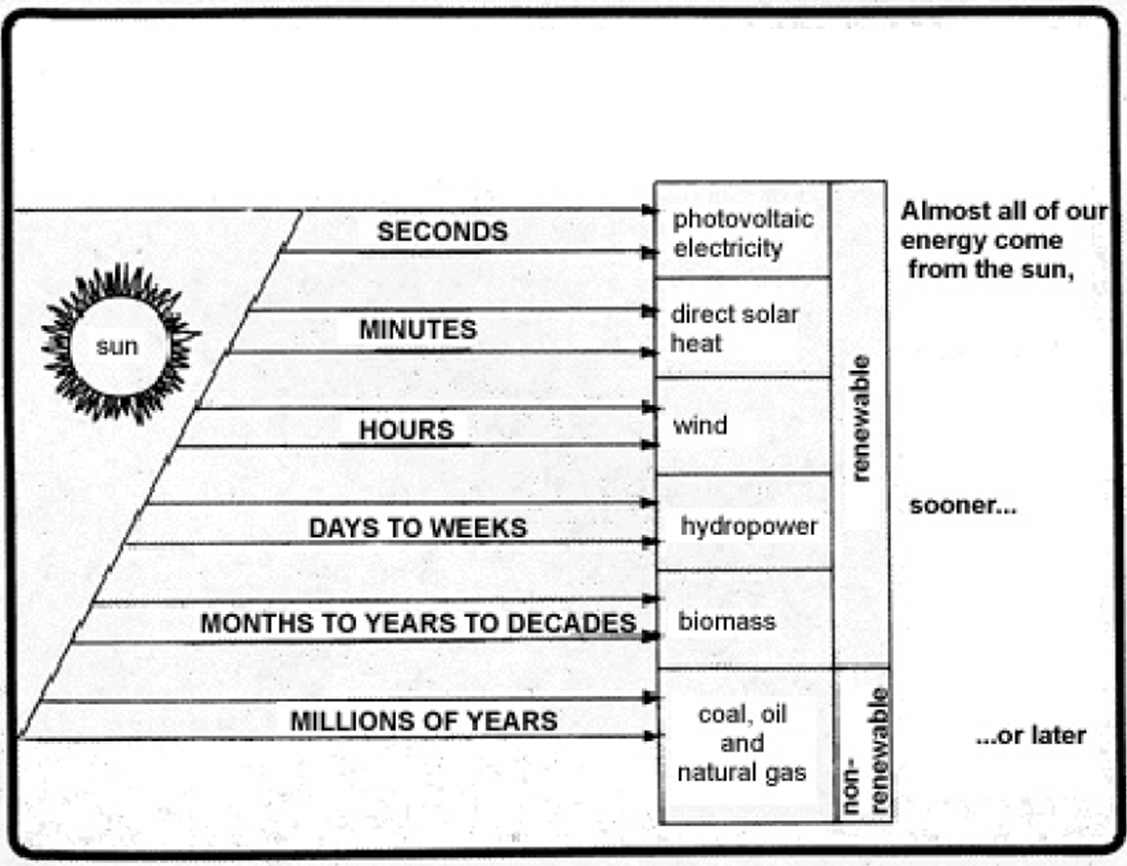 www.unesco.org
Food and Water Resources
Metal / Glass / Paper
Limited amounts available with existing technology
Solutions
Source Reduction
Reuse
Recycling
Human Caused Climate Change
CO2 & Temp Over Time
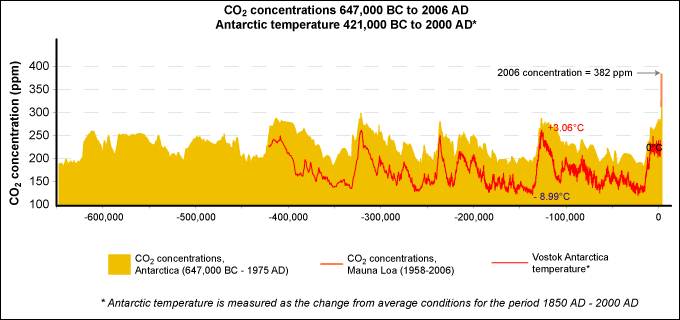 www.epa.gov/climatechange/science/pastcc.html
CO2 & Other GHGs
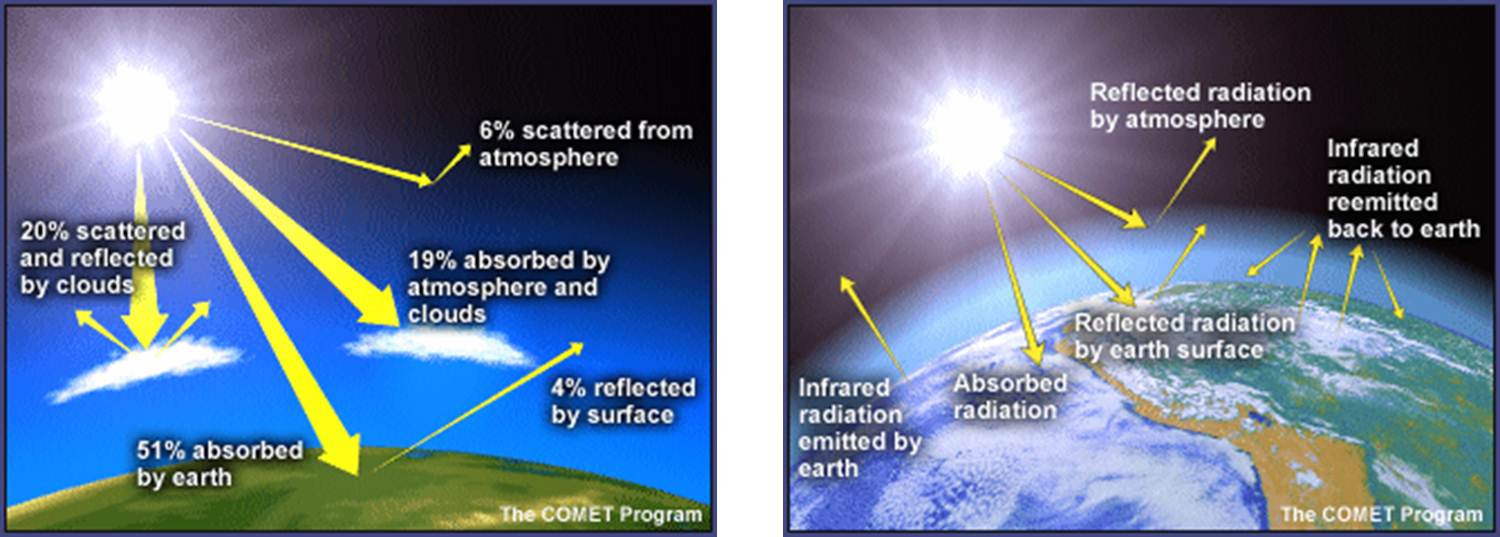 Multiple sunlight paths (left)
“Greenhouse Effect” (right)
Some IR energy escapes to space, most absorbed by greenhouse gases, warming Earth's atmosphere.
Atmosphere would be ~ 30° C (54° F) colder if it contained no greenhouse gases
www.windows.ucar.edu/tour/link=/earth/climate/greenhouse_effect_gases.html
IPCC 2007 report
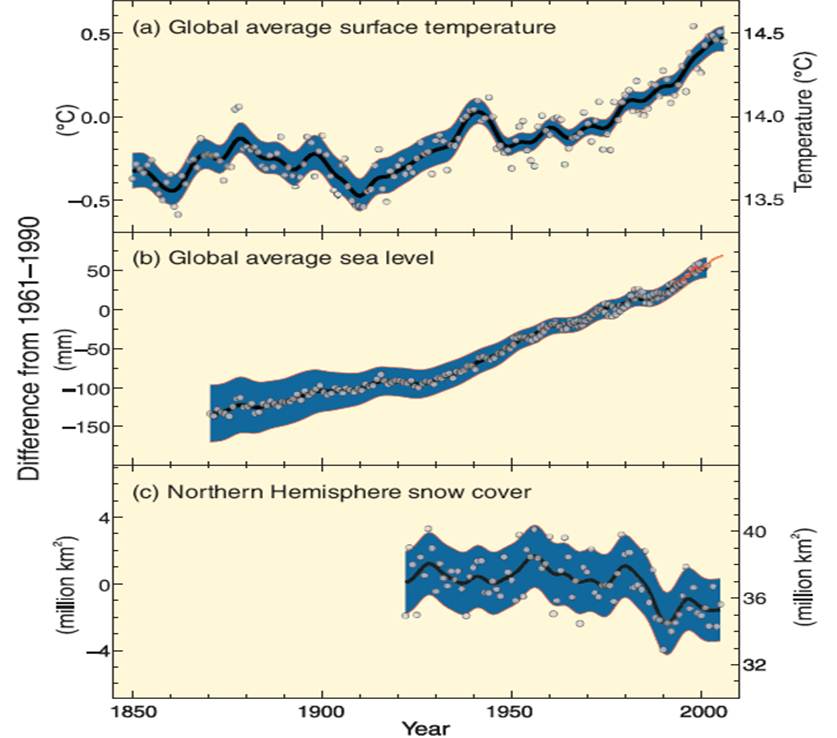 Warming of climate system unequivocal
Global average air & ocean temp ↑
widespread melting of snow & ice
Global average sea level ↑
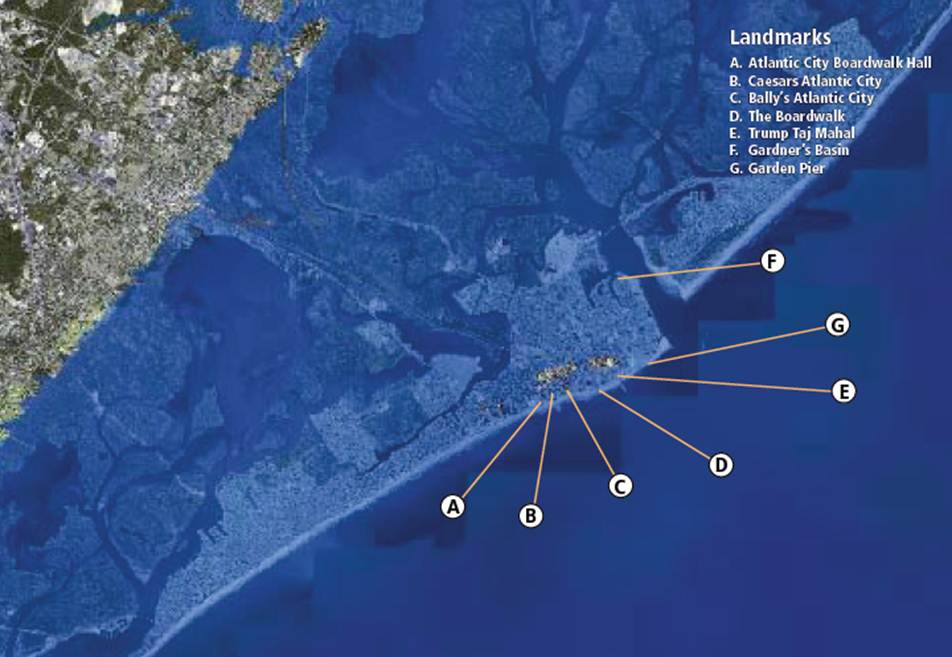 NJ
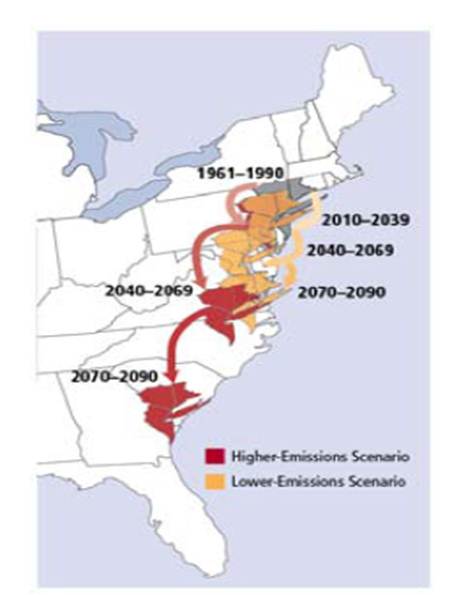 Union of Concerned Scientists, “New Jersey, Confronting Climate Change in U.S. Northeast”, 2008
Precautionary Principle
Principle #15 of Rio Declaration (Rio Conference 1992)
In order to protect the environment, the precautionary approach shall be widely applied by States according to their capabilities. Where there are threats of serious or irreversible damage, lack of full scientific certainty shall not be used as a reason for postponing cost-effective measures to prevent environmental degradation.
www.gdrc.org
[Speaker Notes: Don’t need certainty before we act!]
Solutions
Bans
End-of-Pipe Control
Market Based control
Source Reduction
Reuse
Recycling
Life Style
Efficiency